Kapitel 4 – Övning: Vilka aktiviteter kan förbättra er förmåga att identifiera, tolka och hantera tidiga tecken?
Processteg
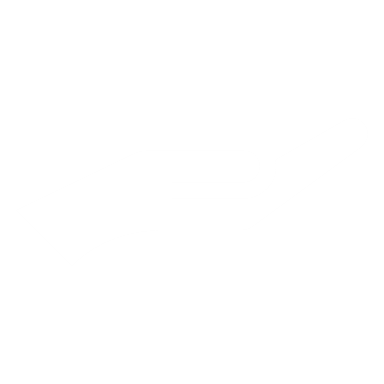 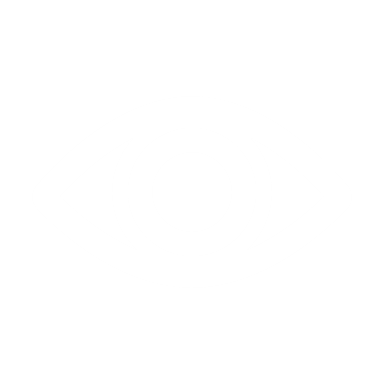 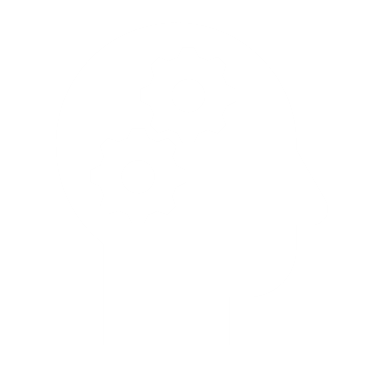 Tolka
Hantera
Identifiera
Sammanställning av aktiviteter:			Processteg		Potentiell effekt
1